л_са       л_сты

с_сна        ш_ры
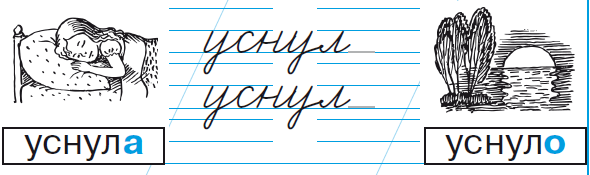 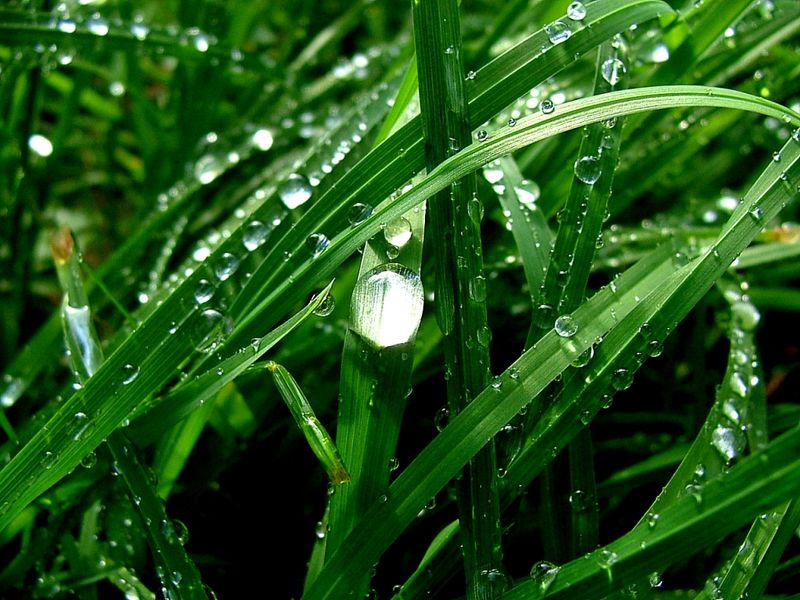 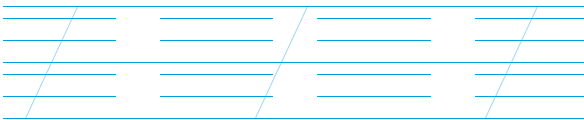 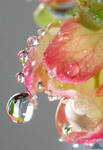 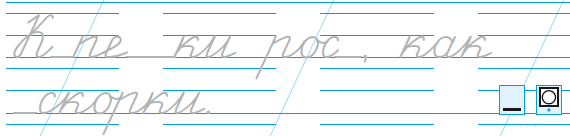 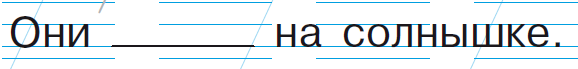 сверкают          горят

                       блестят
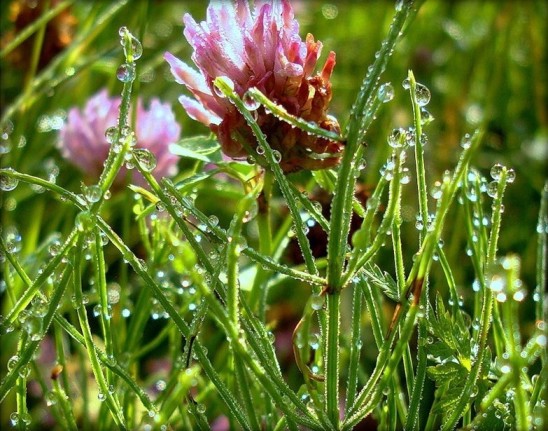